Navigating the New System for Award Management (SAM)
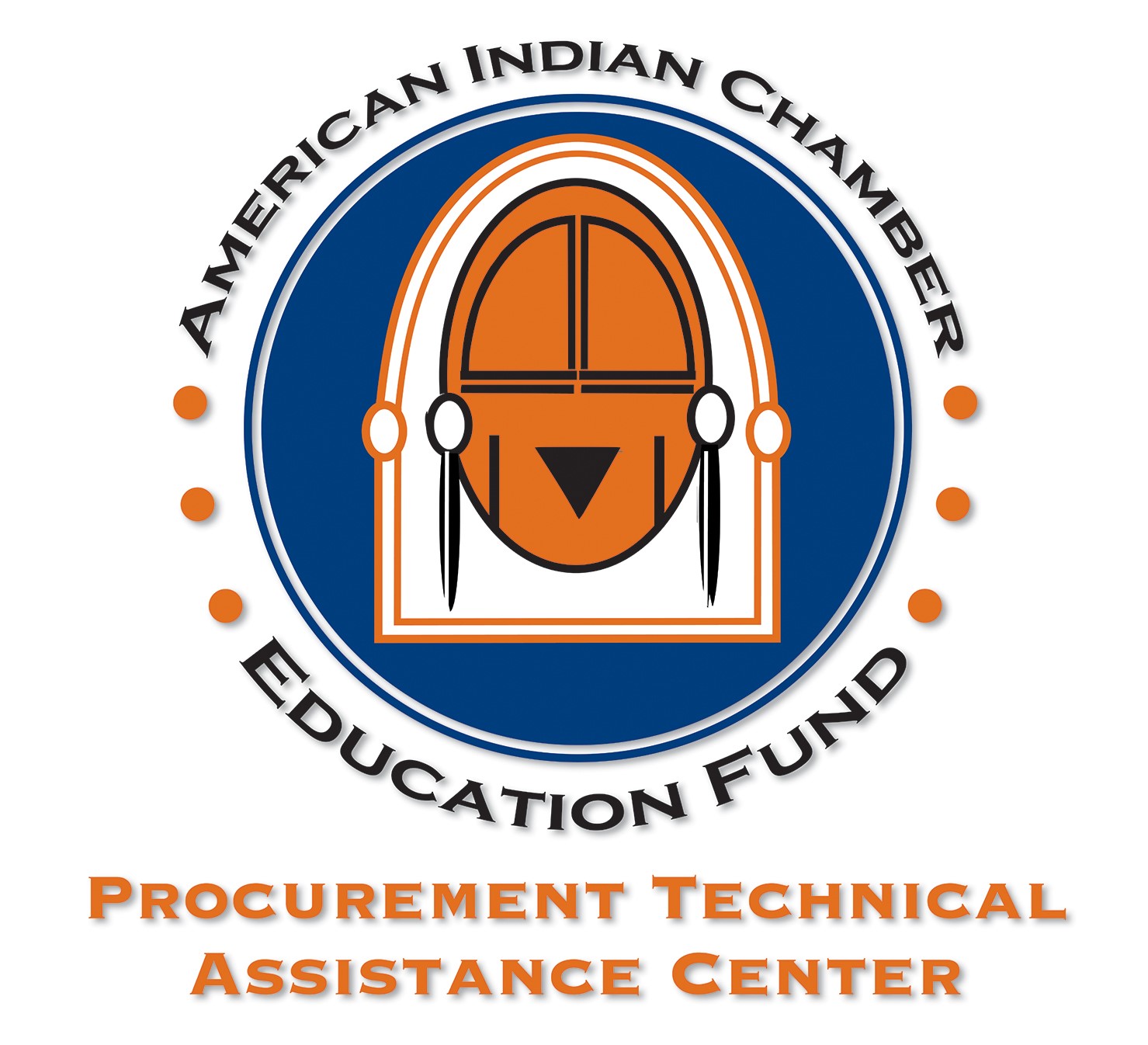 August 12, 2021
Legacy SAM prior to May 24, 2021
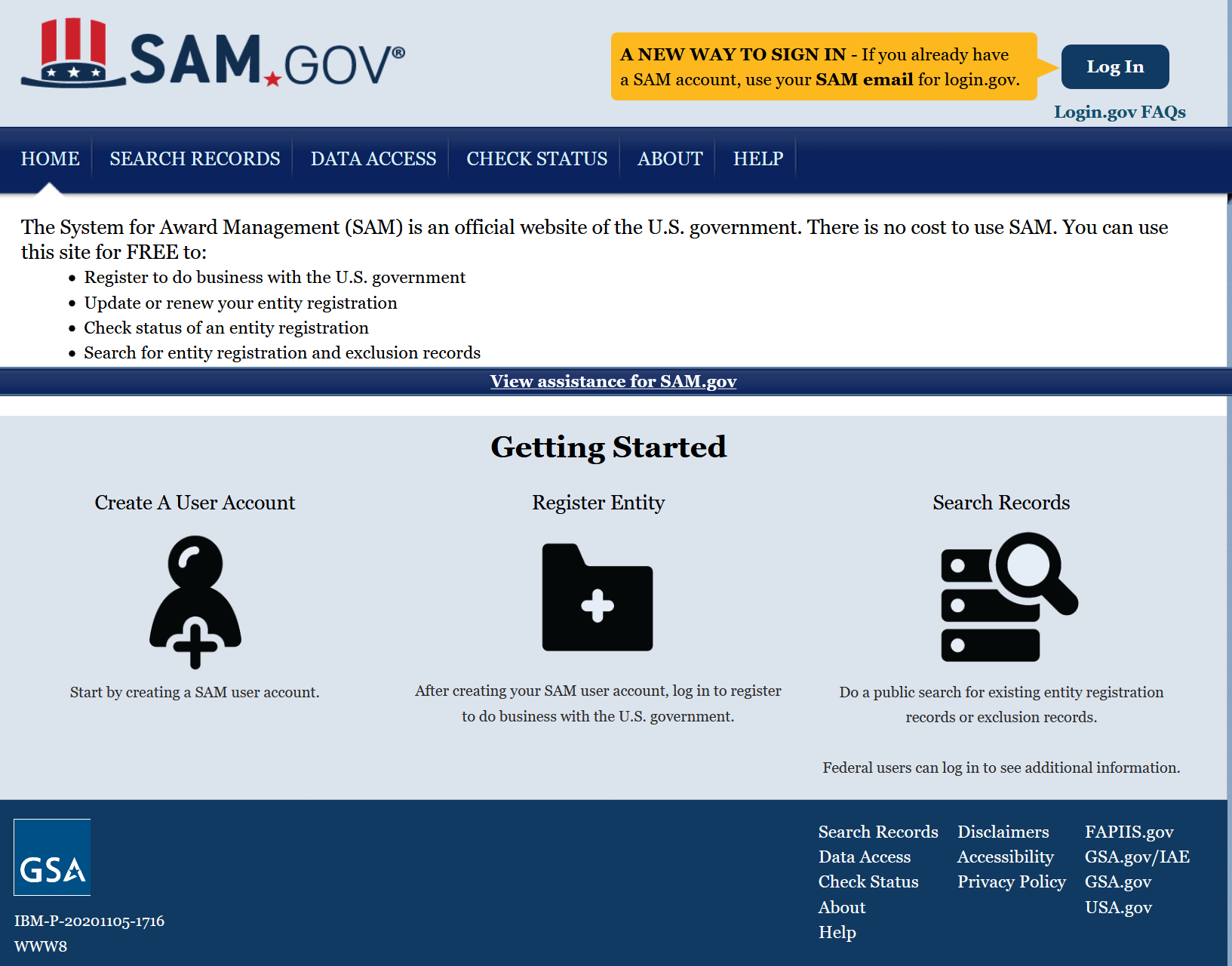 New Interface for SAM
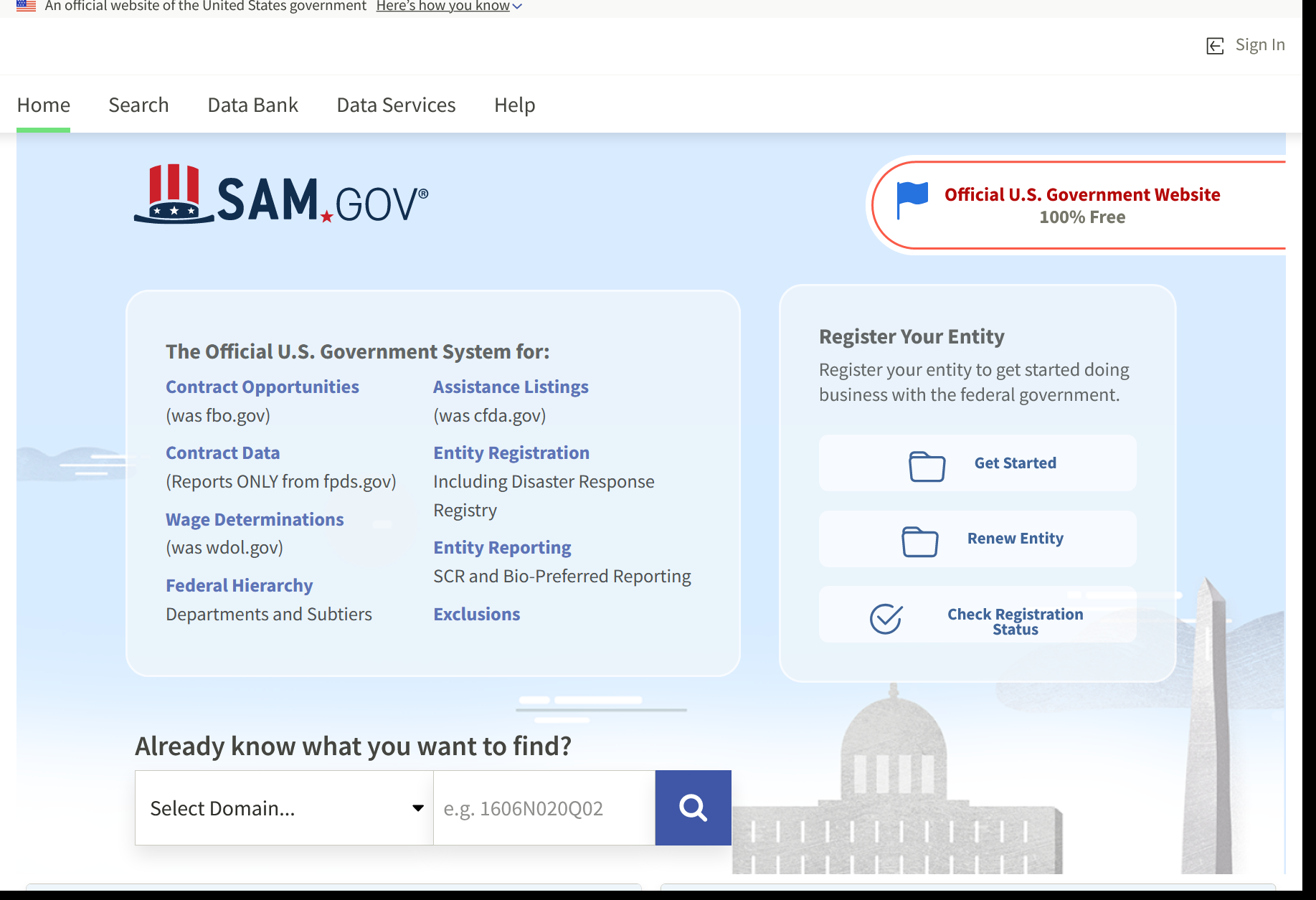 New Interface for SAM
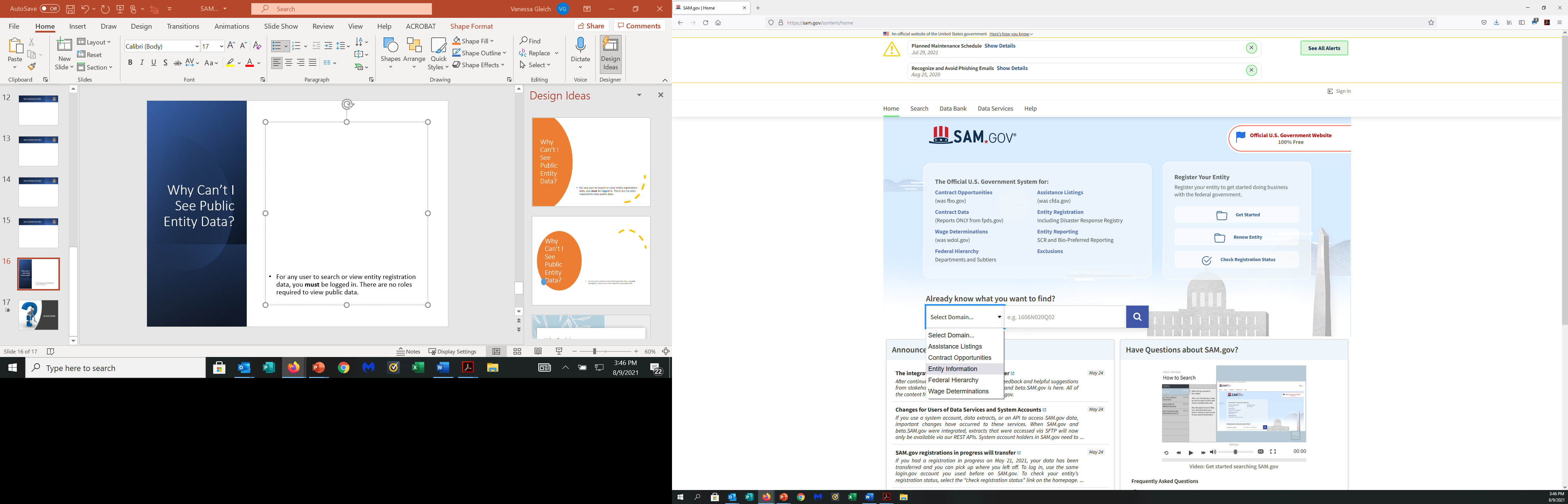 Select Domain to Search
Why Can’t I See Public Entity Data?
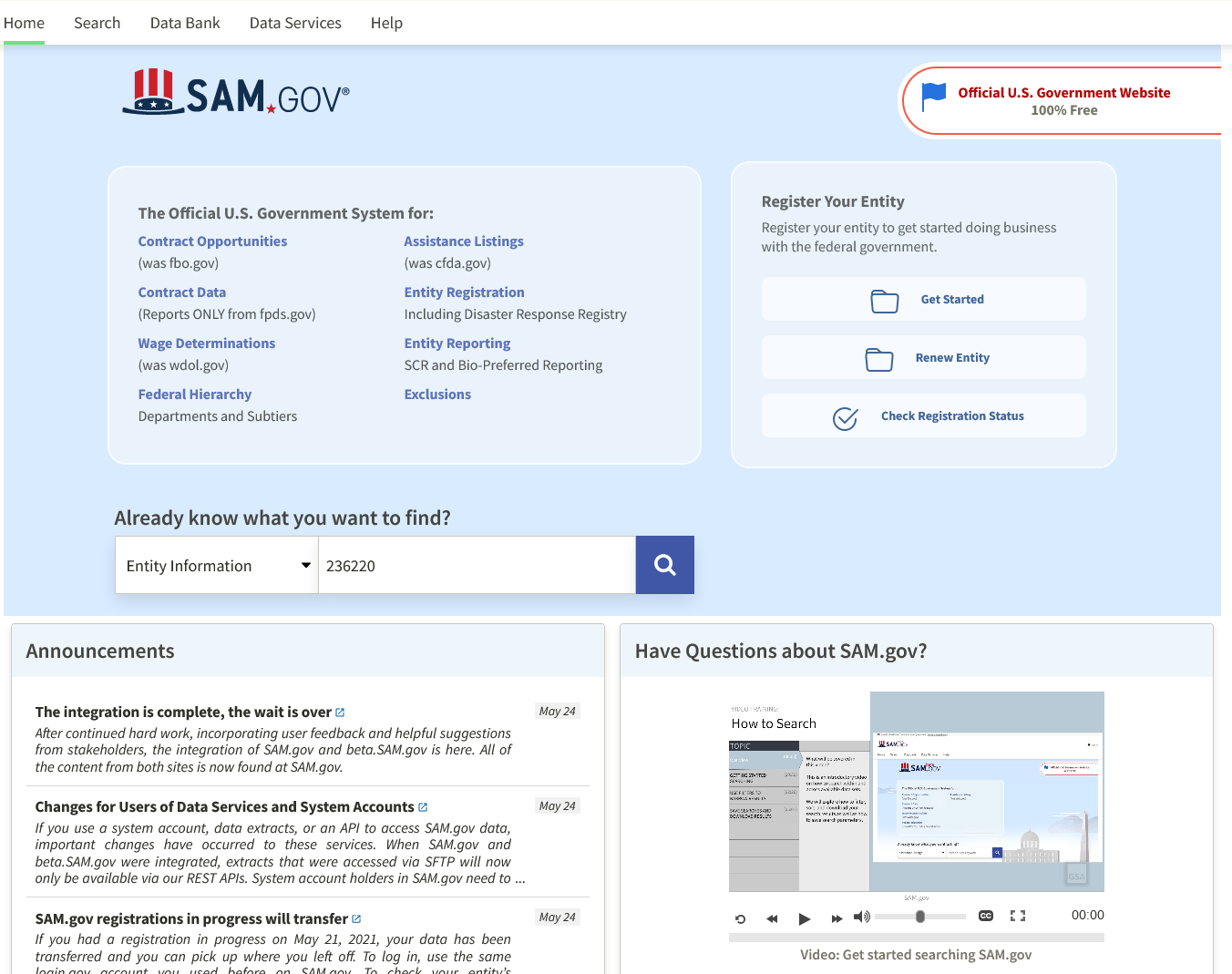 Enter NAICS Code or key word and Click
Opps….  Results??  No matches……
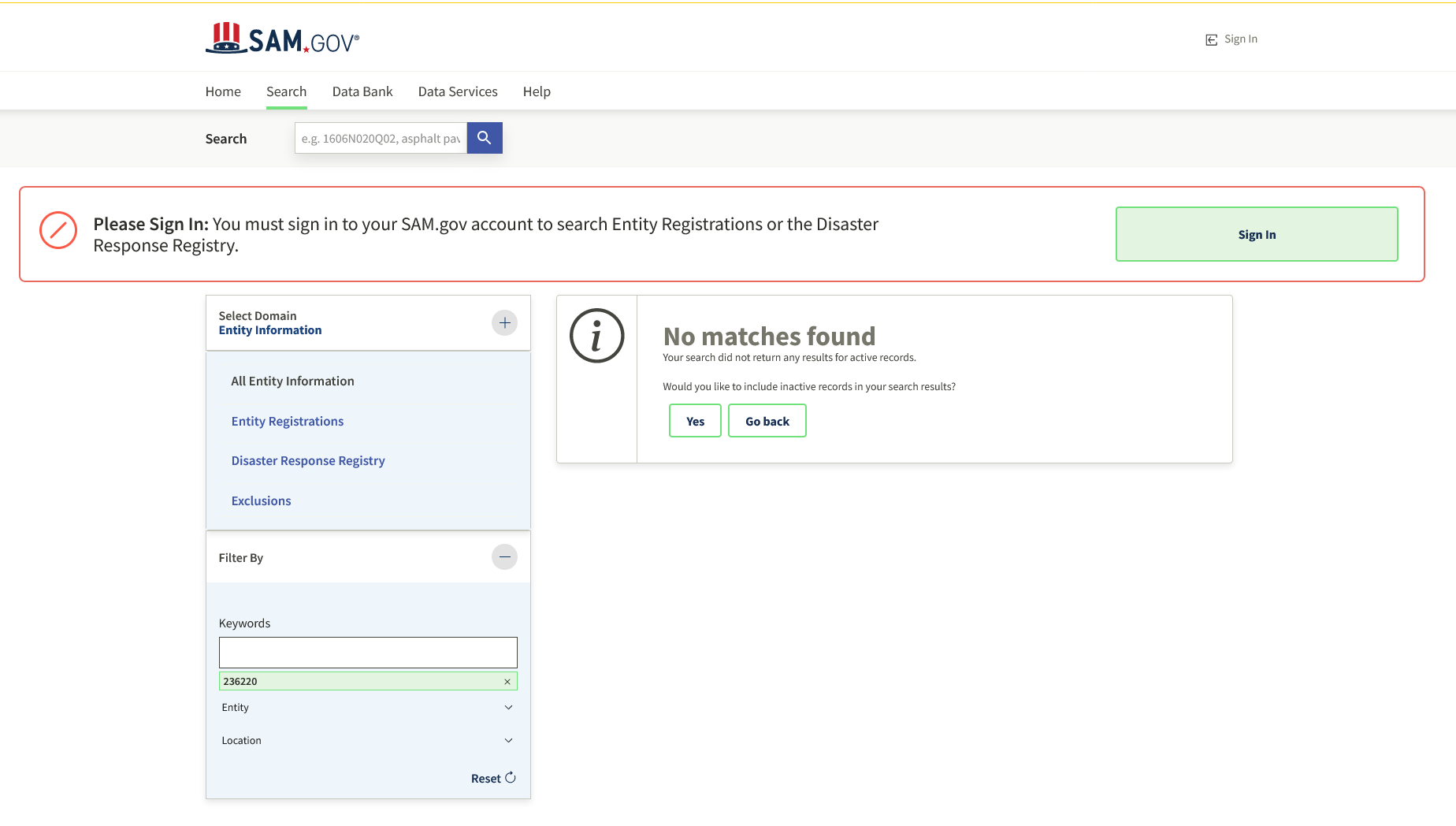 For any user to search or view entity registration data, you must be logged in. 

There are no roles required to view public data.
https://sam.gov/
Start here for new Entity Registrations
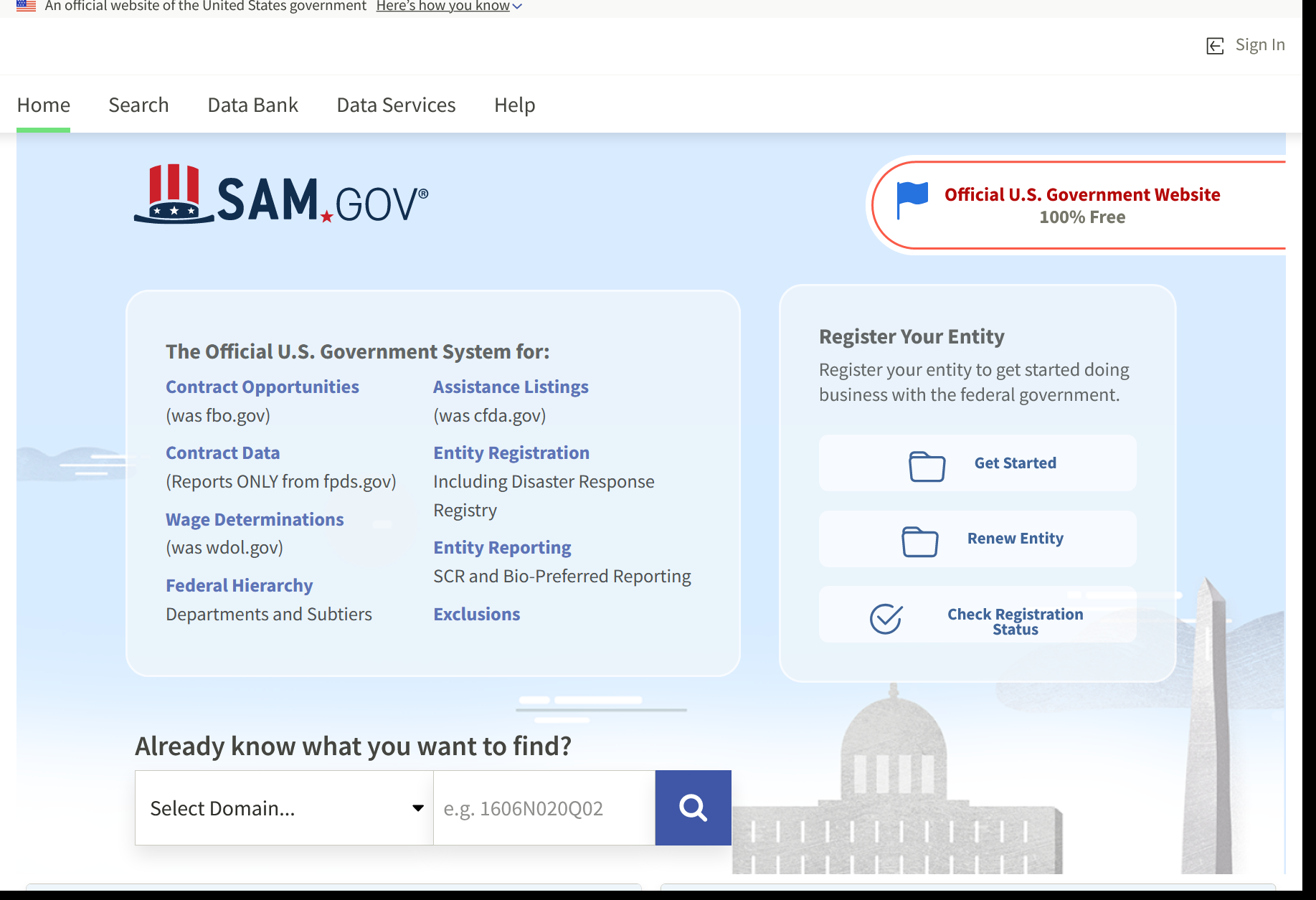 LOGIN.GOV
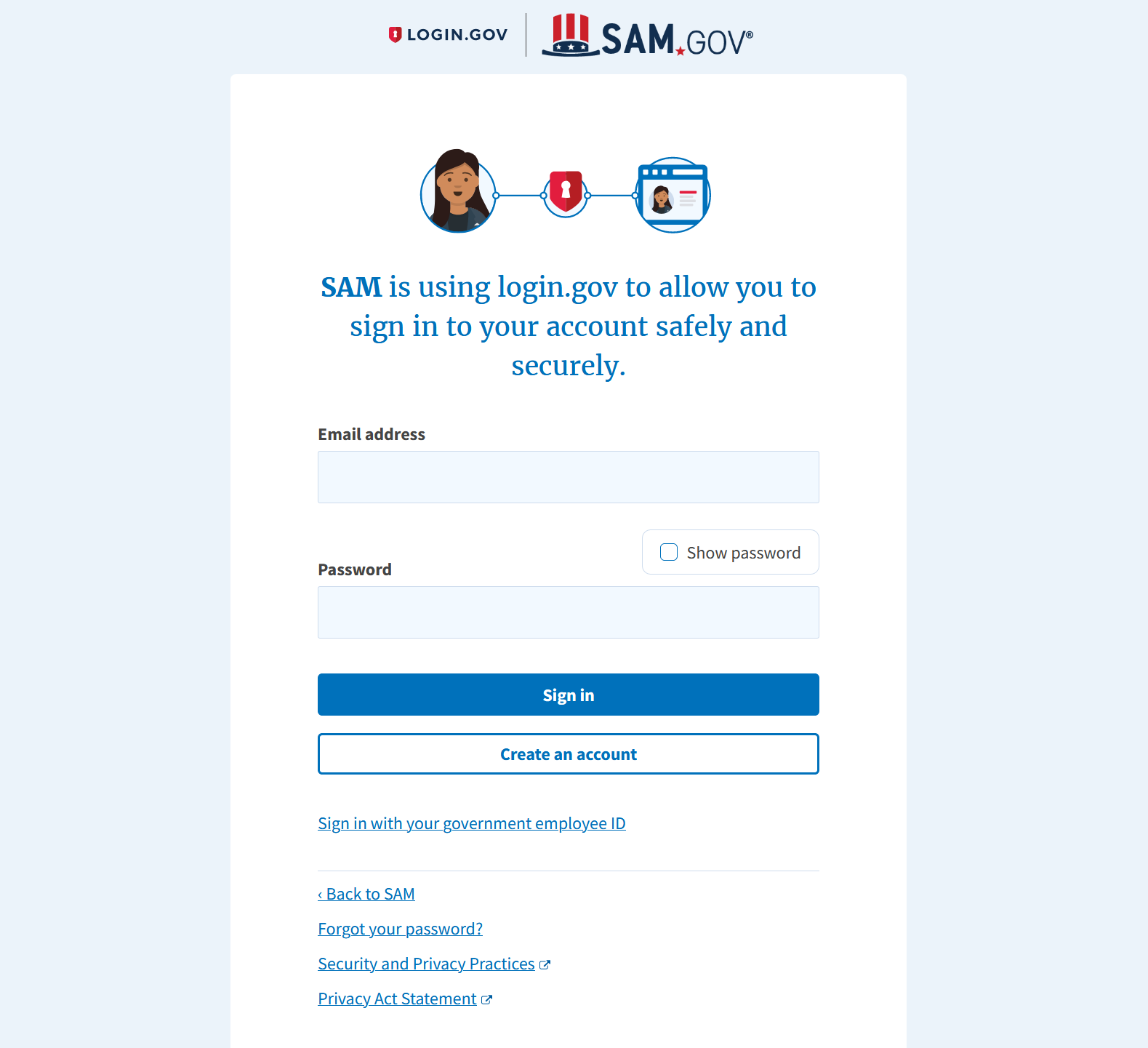 New Registration in SAM.
Enter an Email Address
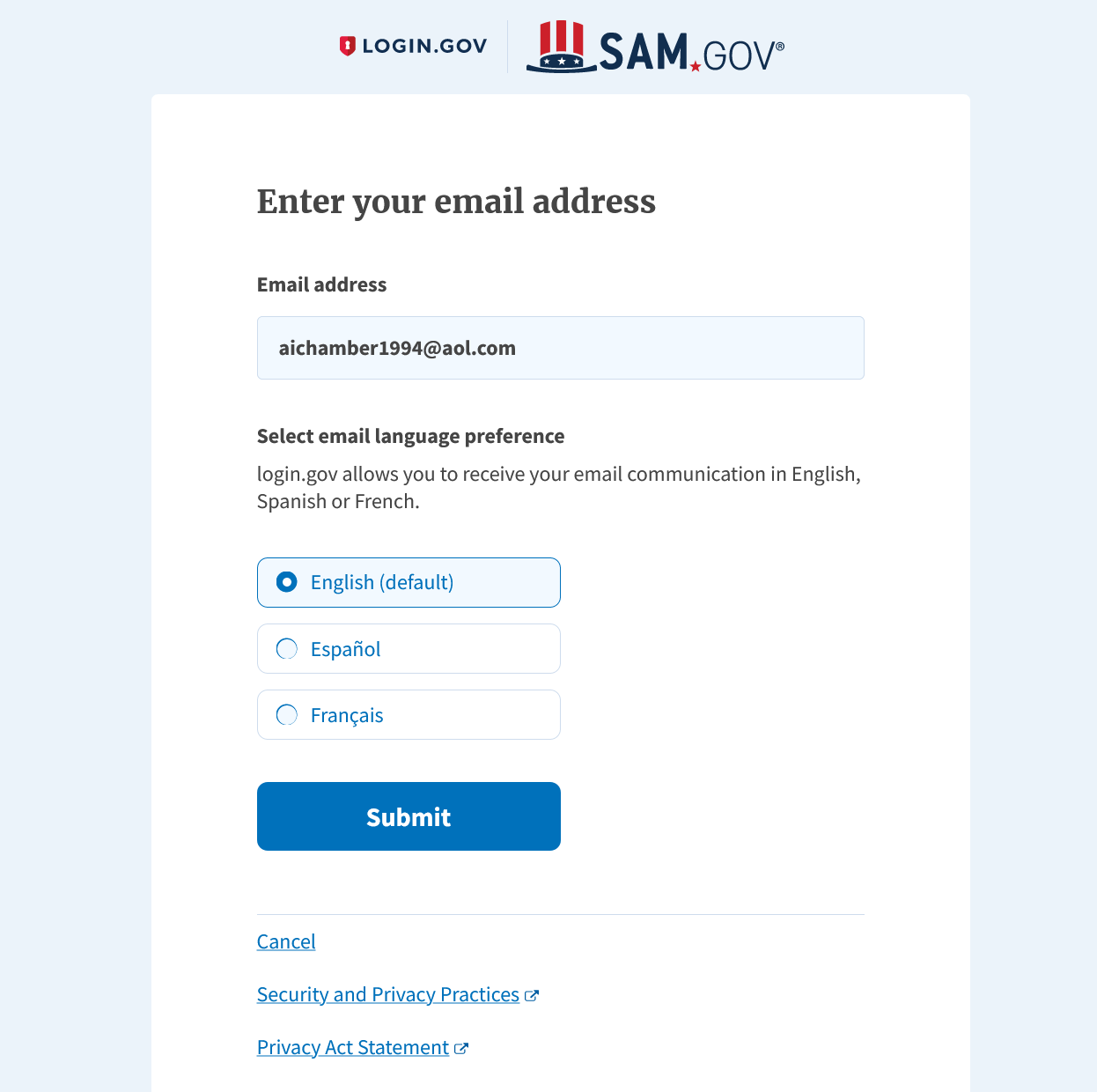 Enter Email used to set up account
americanindian1994@aol.com
Click “Submit”
Check Email Notification
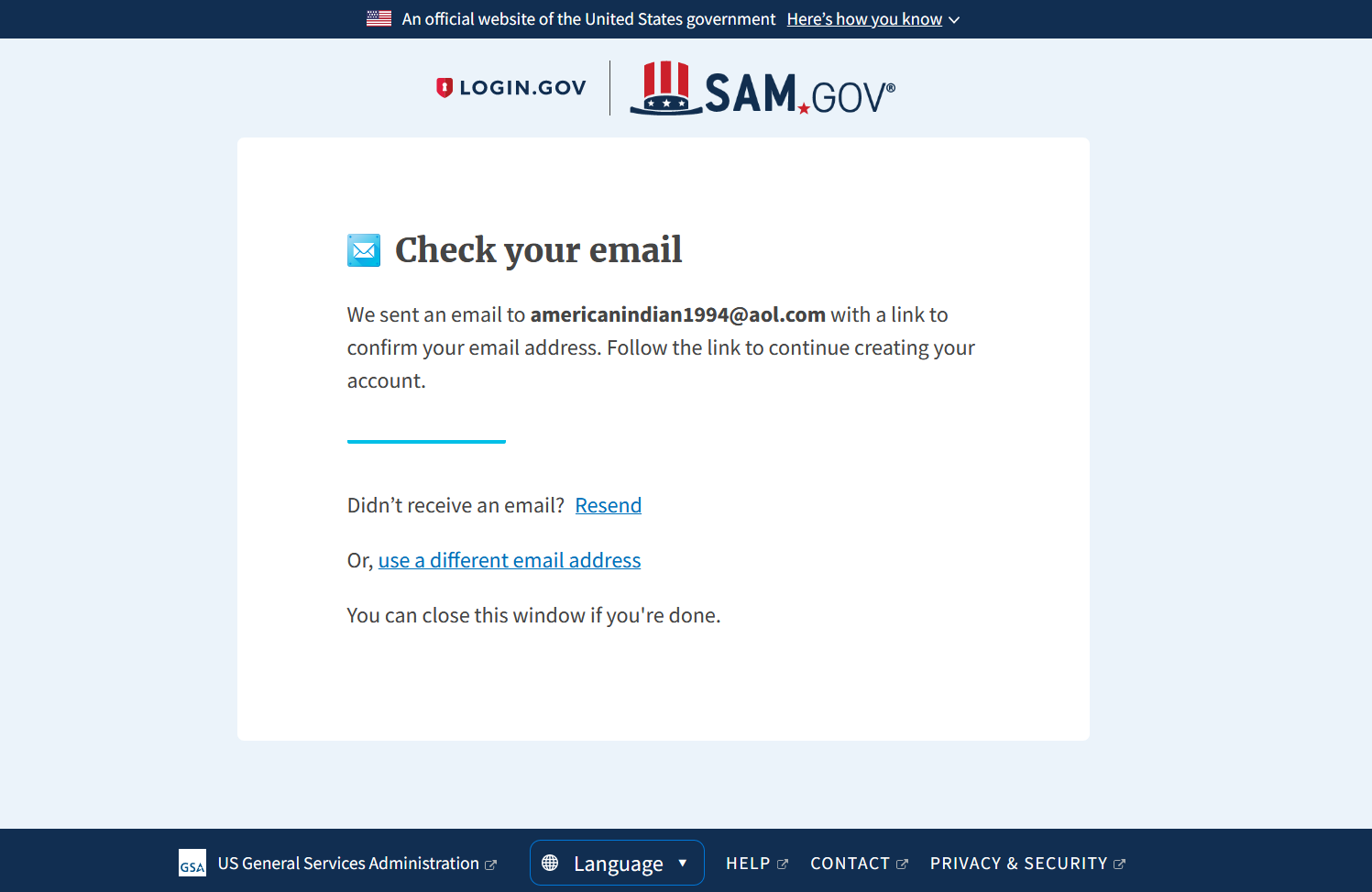 Check your email 
to complete new registration process
Check Email Confirmation
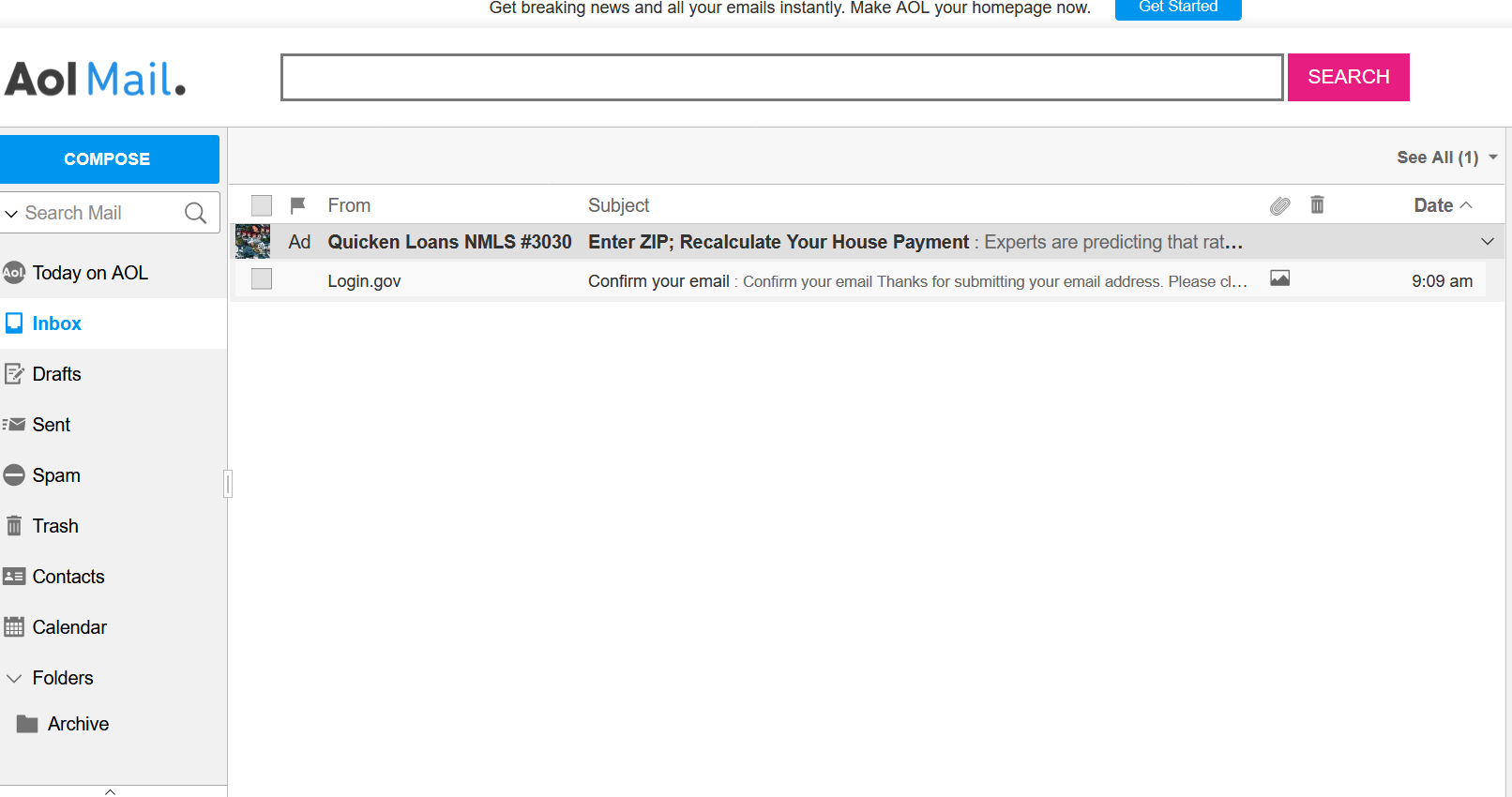 Check your email to complete “New” registration process from Login.gov
Confirm Email Address
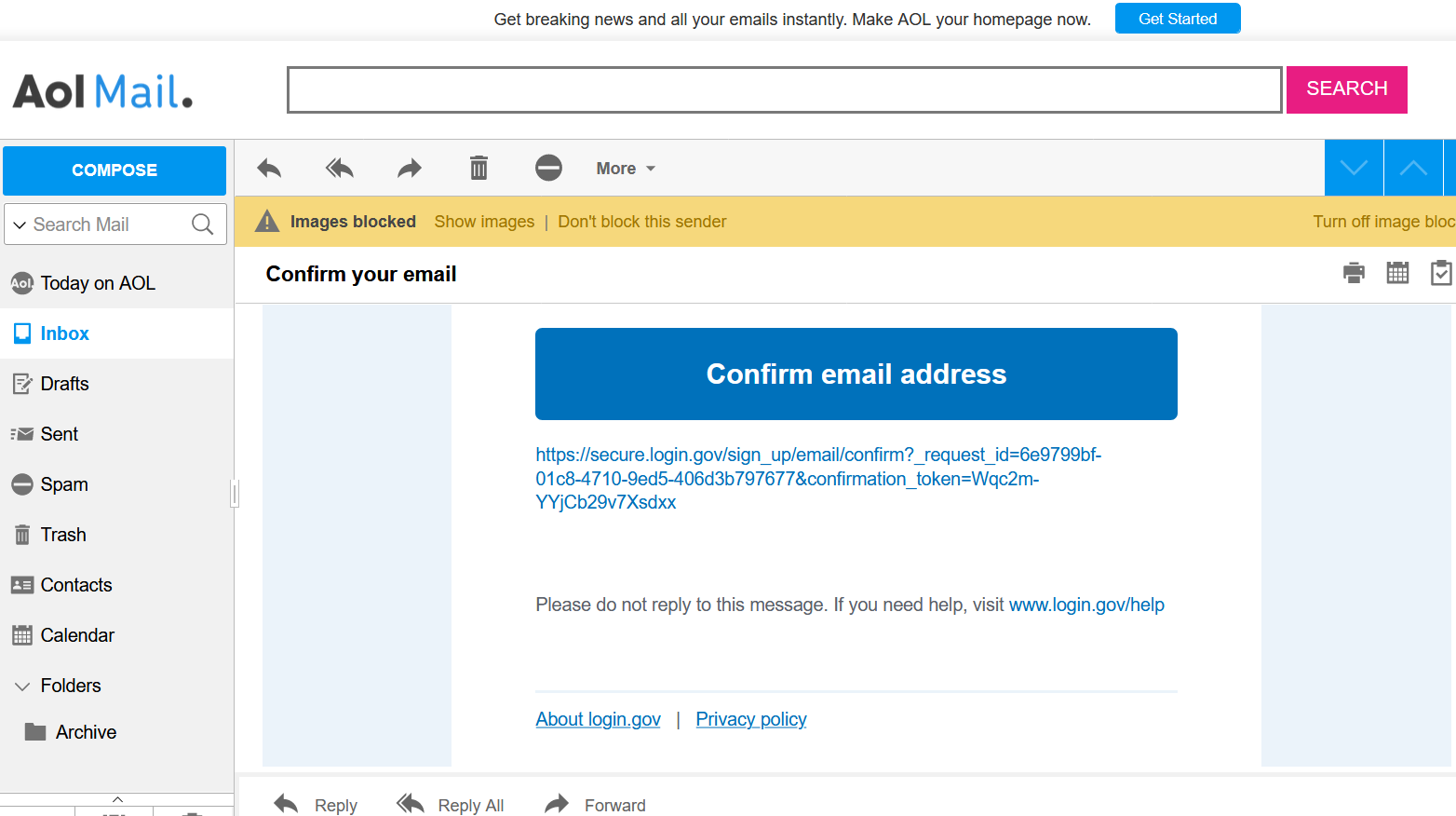 To complete the Registration Request, You need to Confirm your email.
*Note:
This email address will be connected to the registration of your SAM Profile
Create a Strong Password
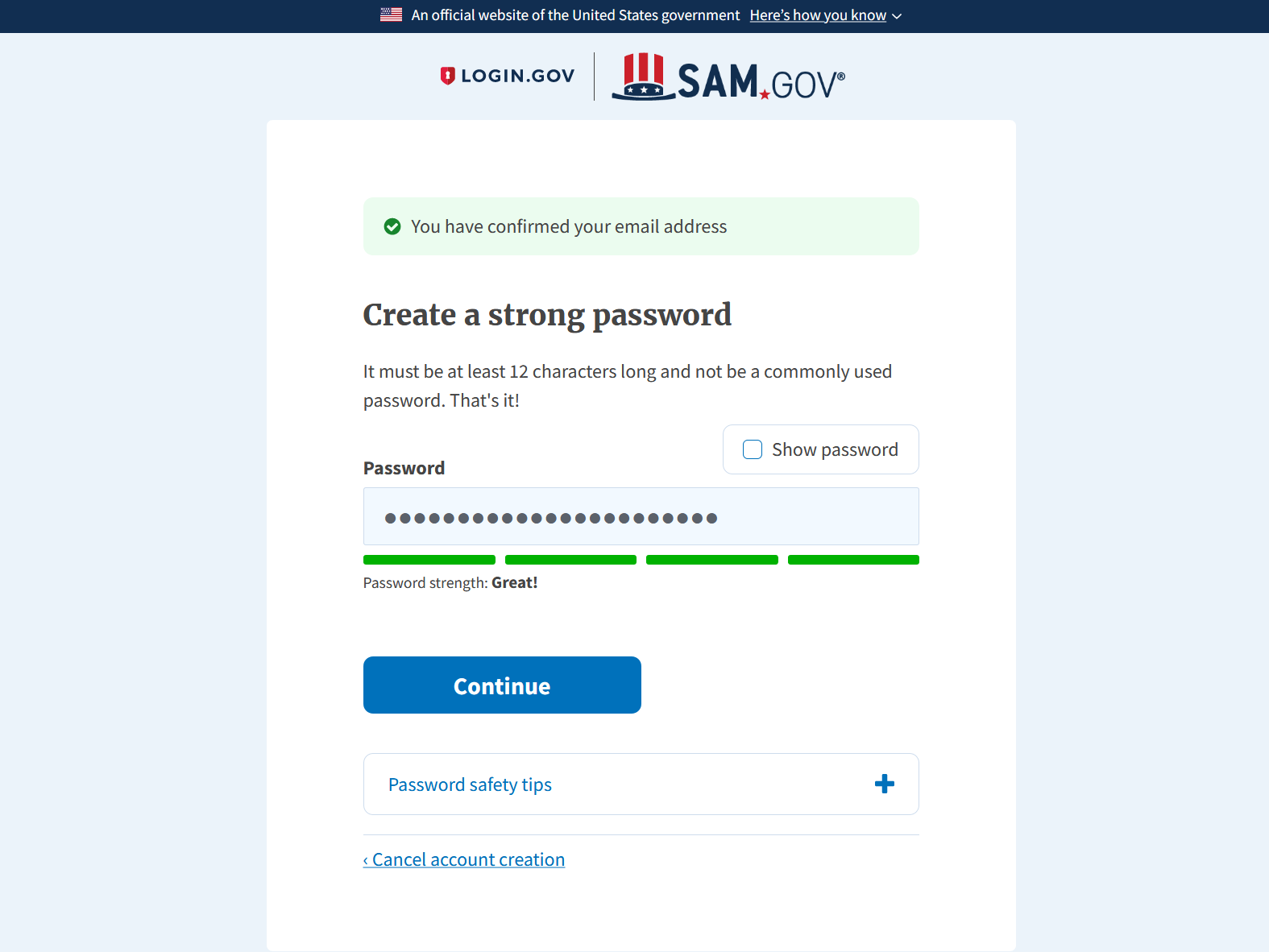 Password Strength must be “good” or “great” to proceed to the next screen.
Set up a Second Authentication Method
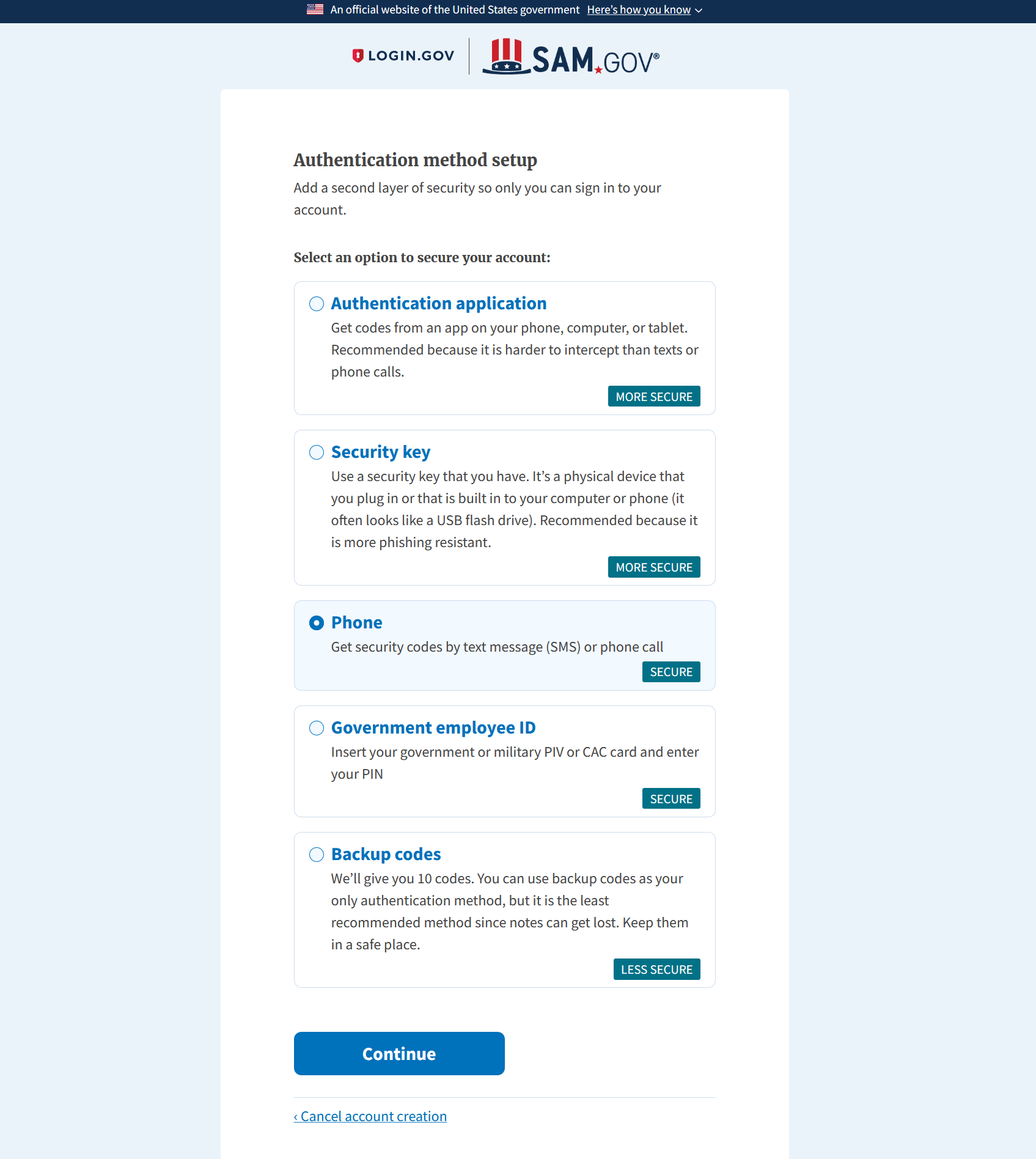 You have the choice of the second method of Authentication
Enter Phone Number
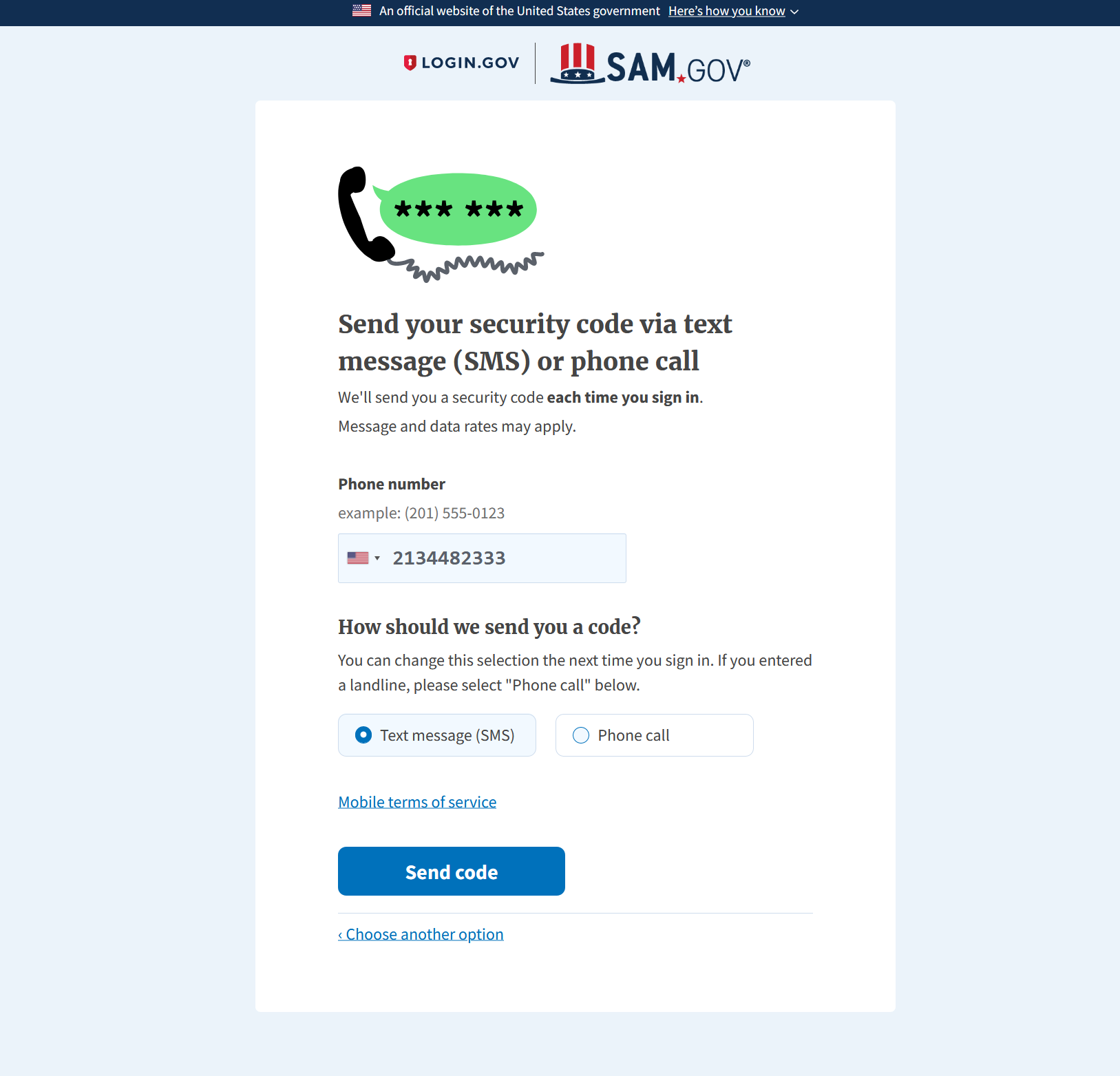 Enter a phone number.
Hit “Send code”
One Time Security Code
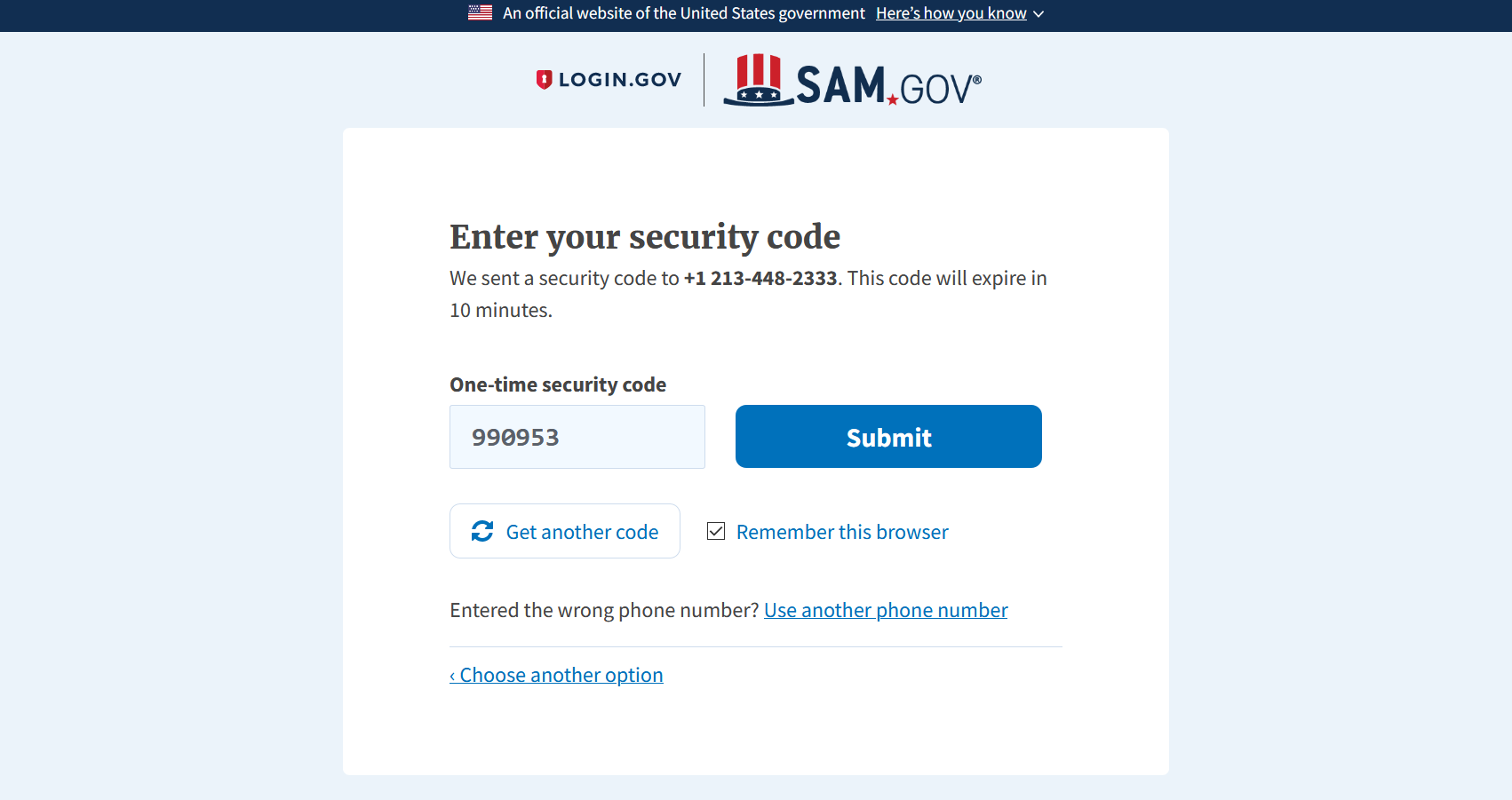 Enter one time security code

Click “Submit”
https://sam.gov/
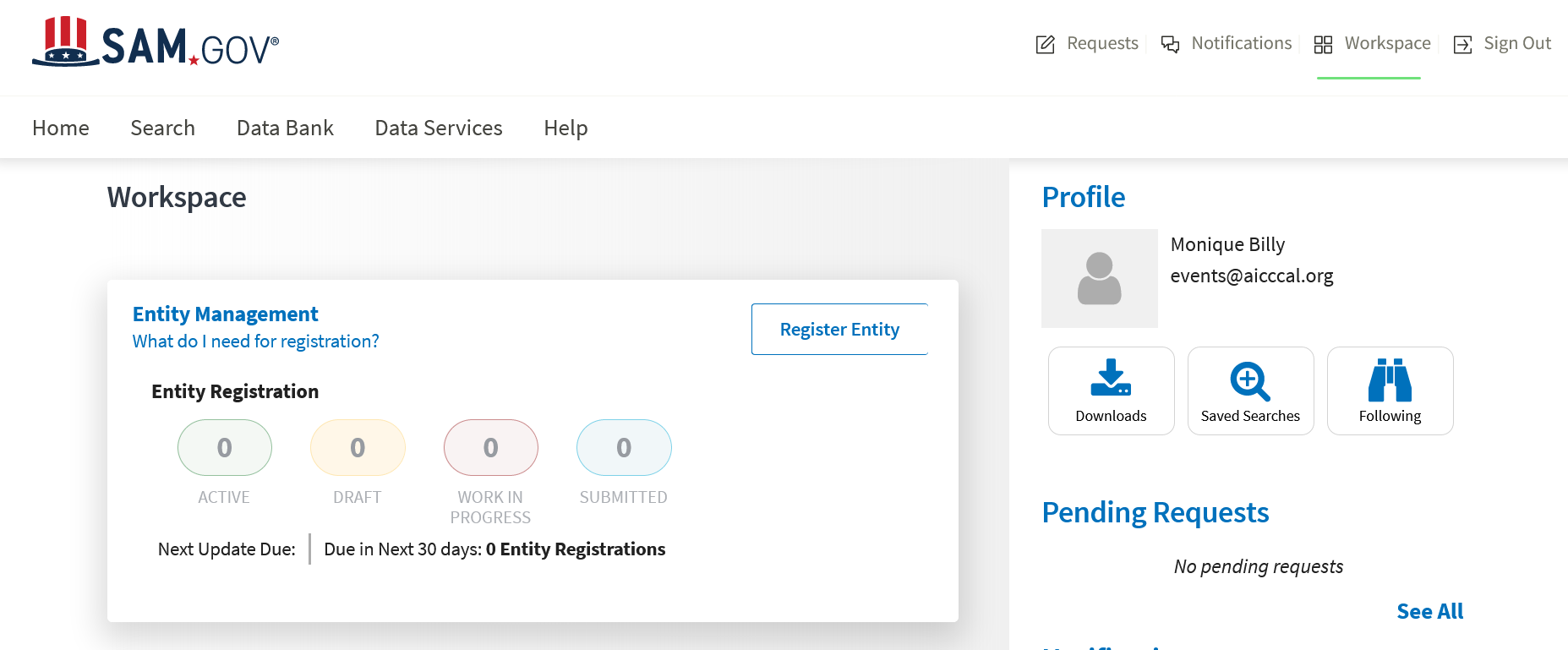 Select “Search”
Select “Search”
https://sam.gov/
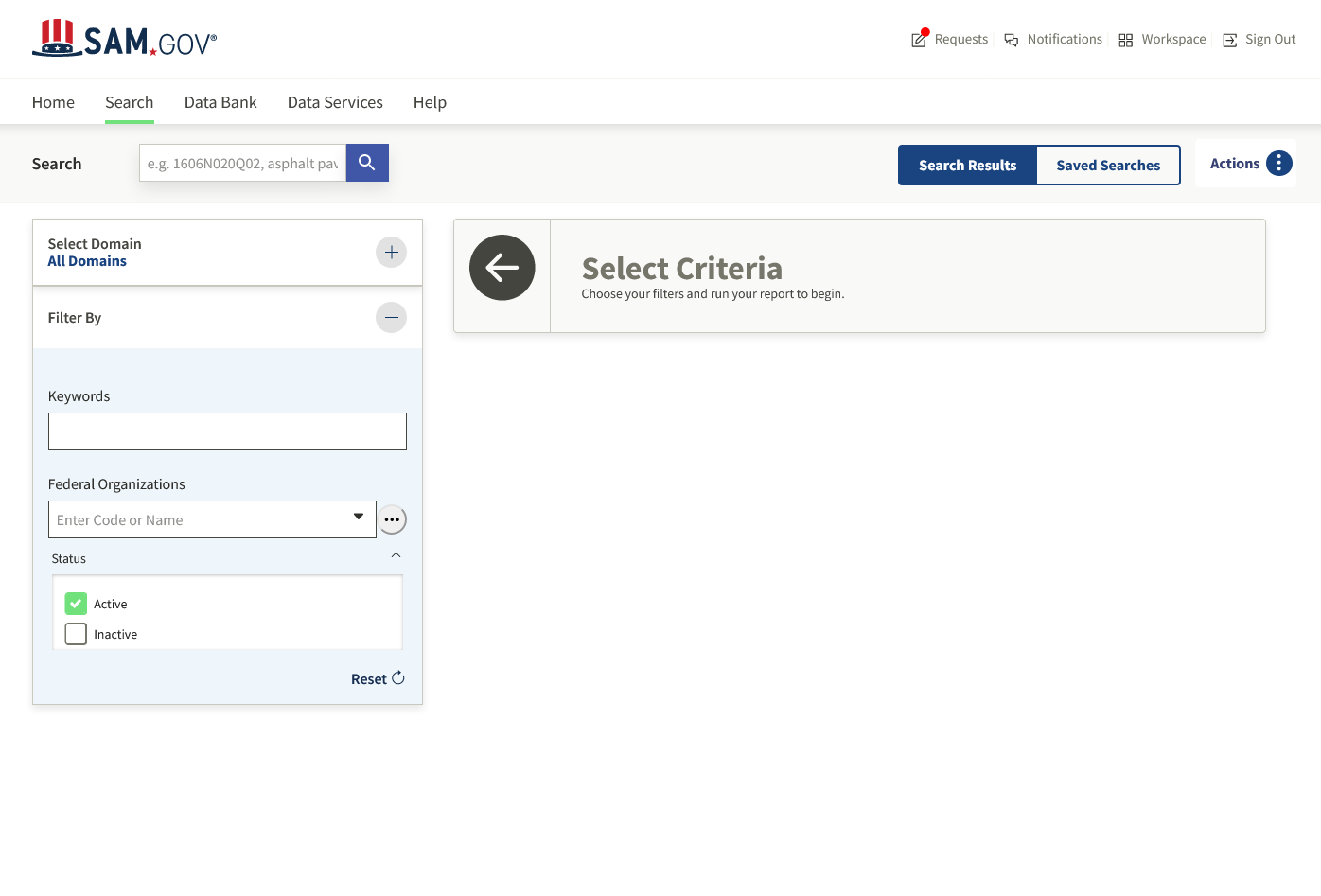 If you enter a keyword, it will show everything that matches the keyword.
https://sam.gov/
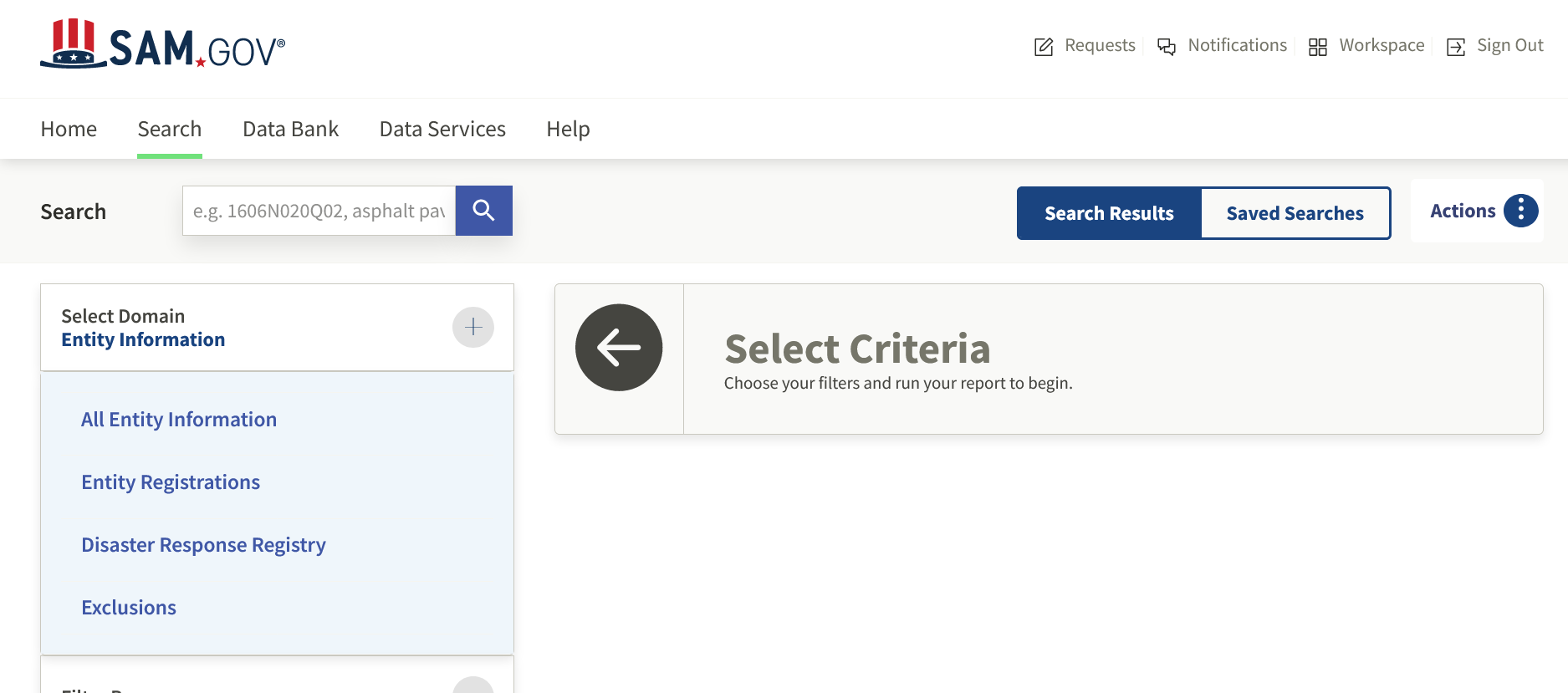 Select the “+” sign.
Select “Entity Registrations” Domain.
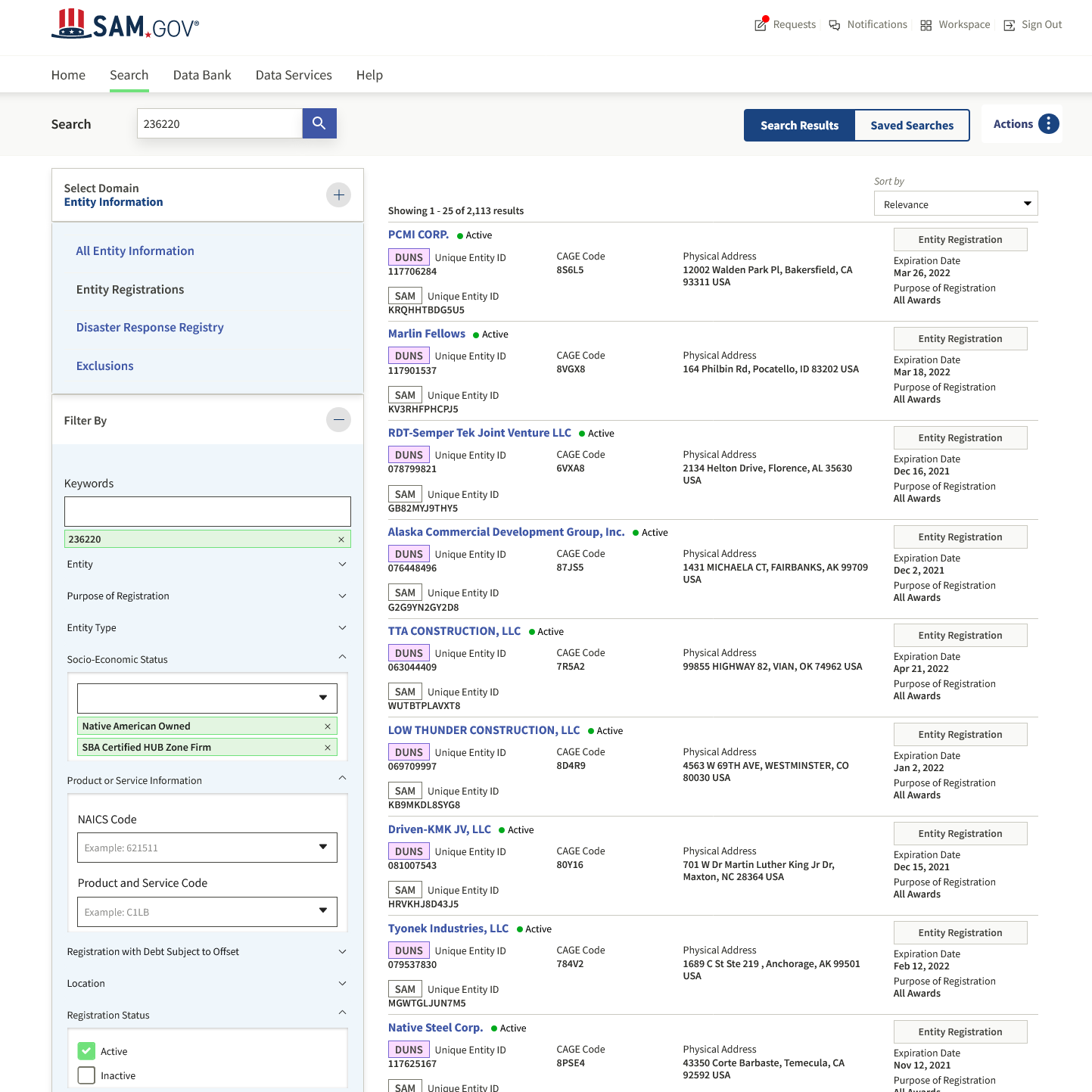 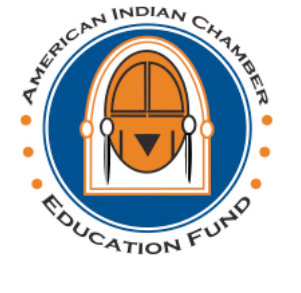 Search by 
key word
Search by Socio-Economic Status
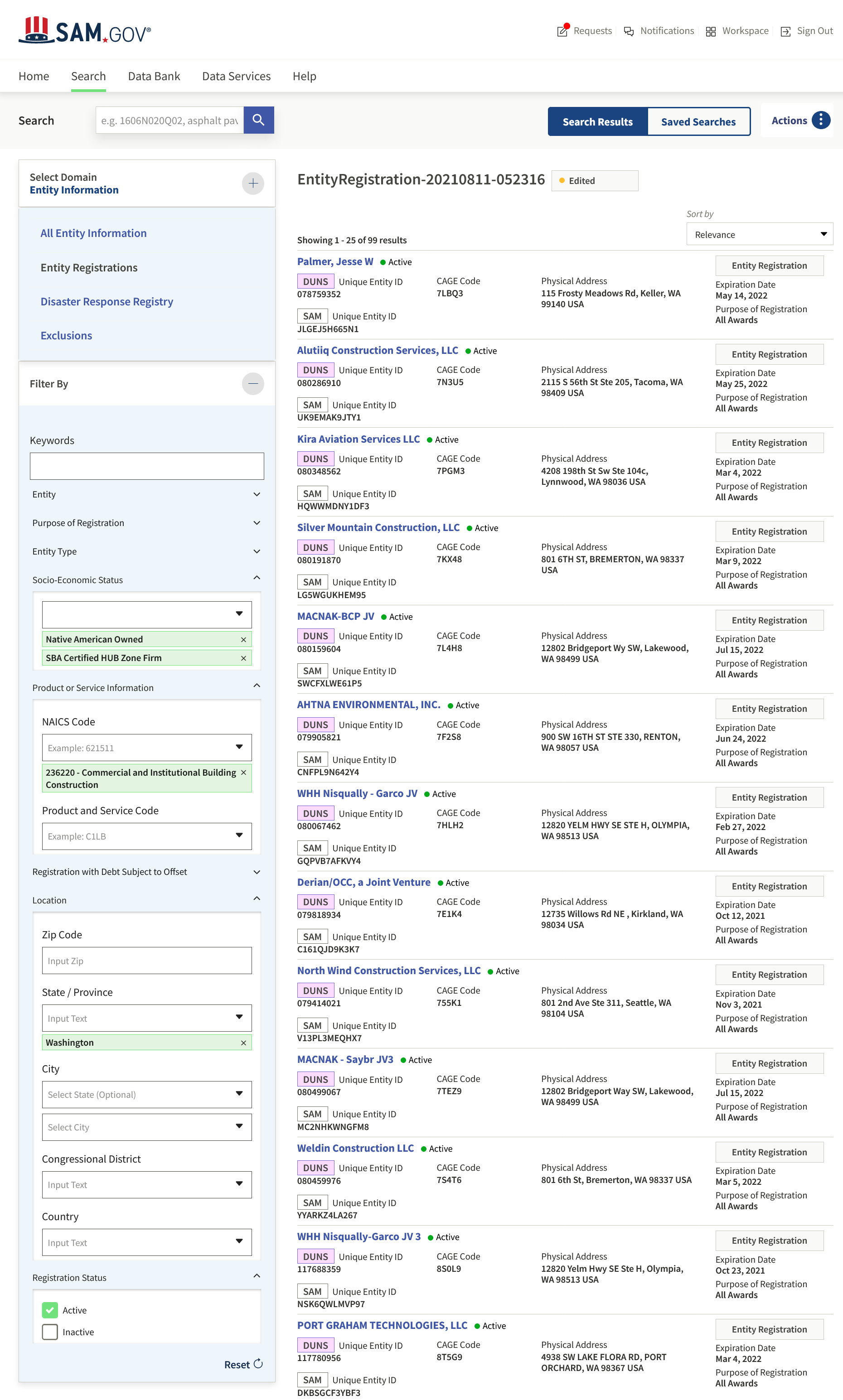 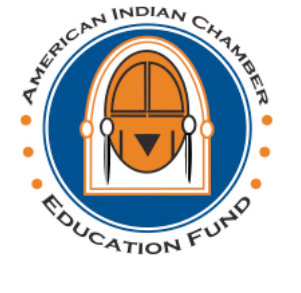 The number of Entity Registrations decreased from 2,113 to 99
To be more specific, you can choose State
https://sam.gov/
Select the Action symbol to download a report
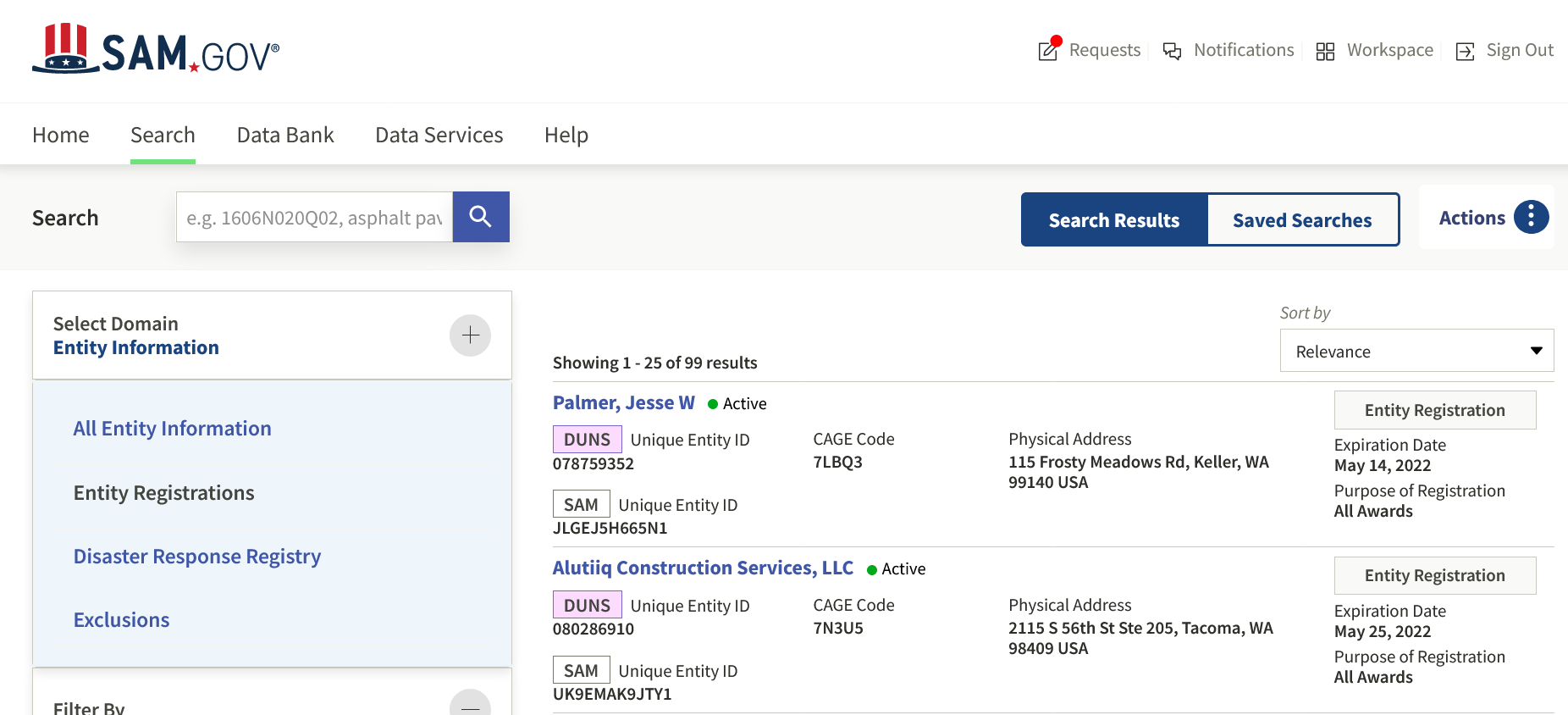 How to Download File
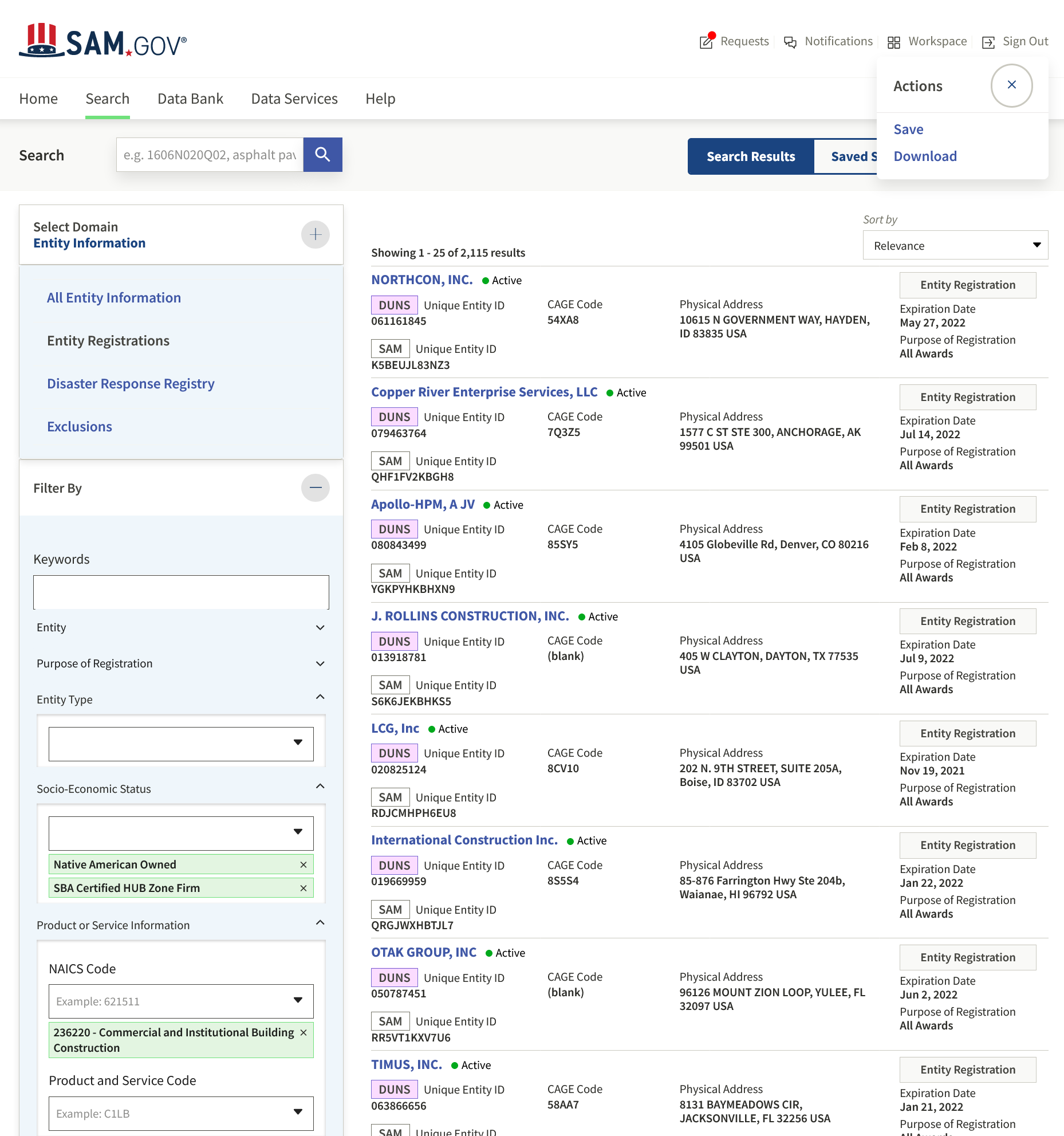 Choices to download a file.
New Interface for SAM
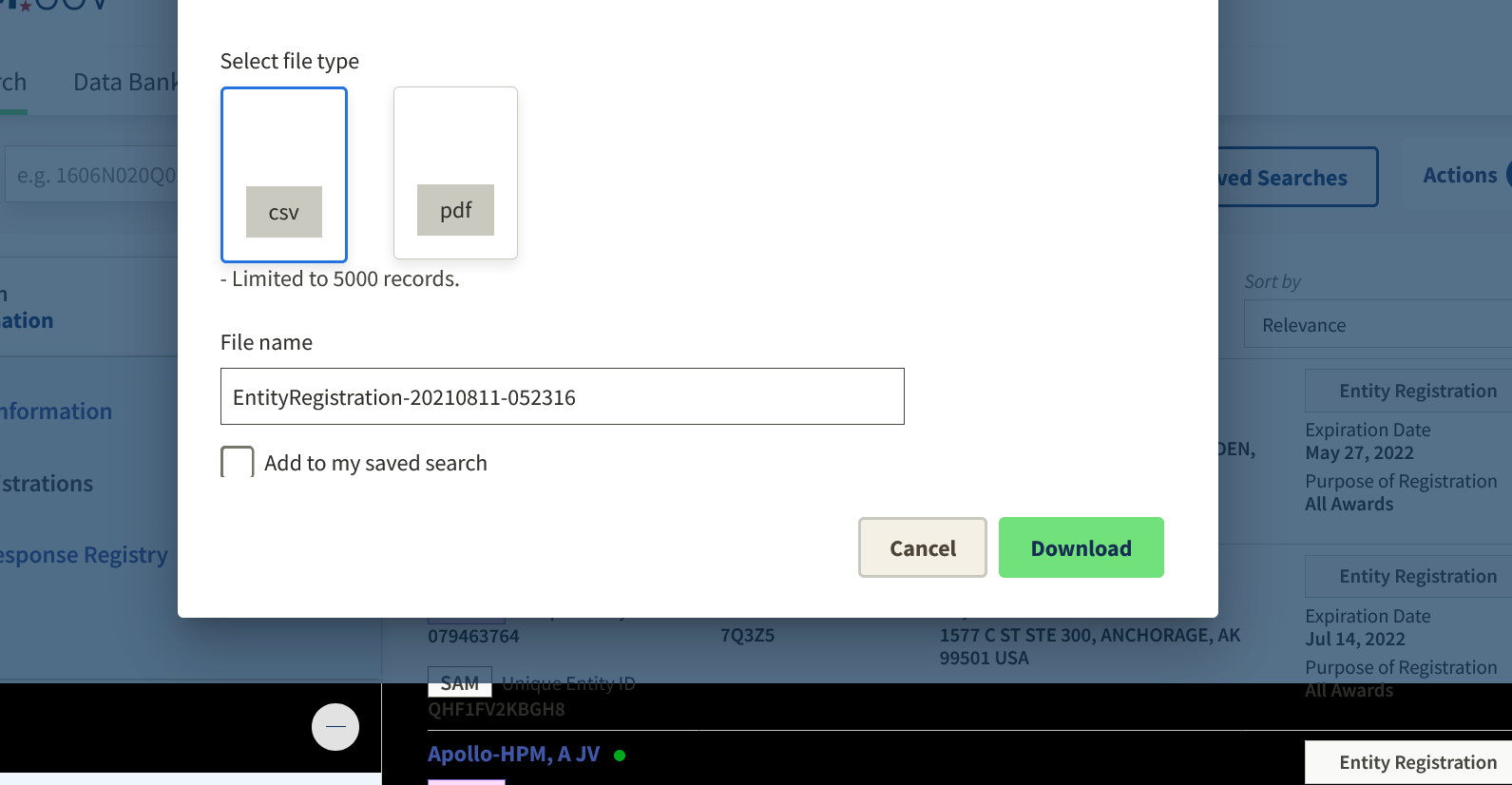 Excel spreadsheet allows you to sort and delete as necessary
Prompts to Open file or Save file
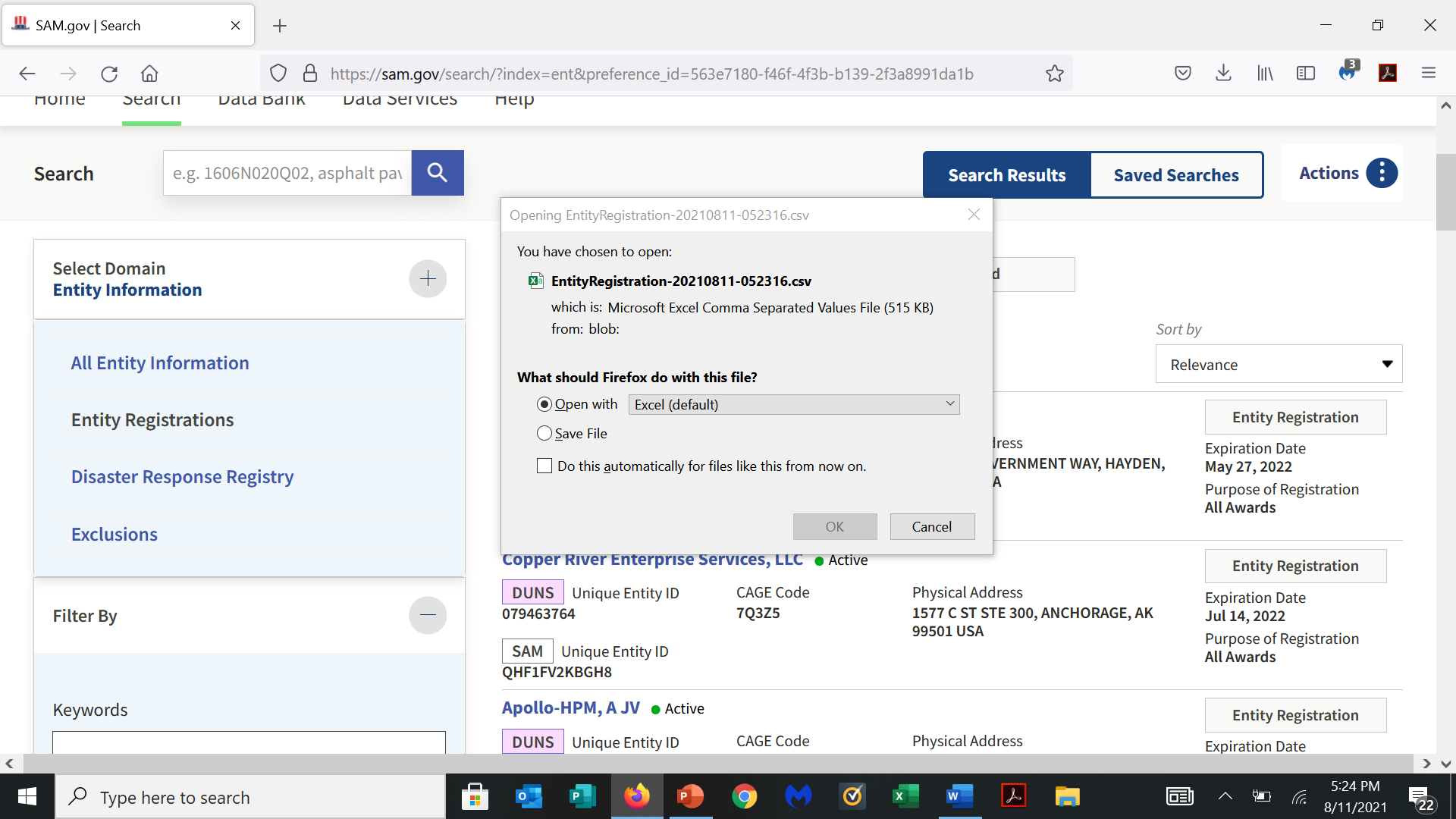 Downloaded Entity Registration
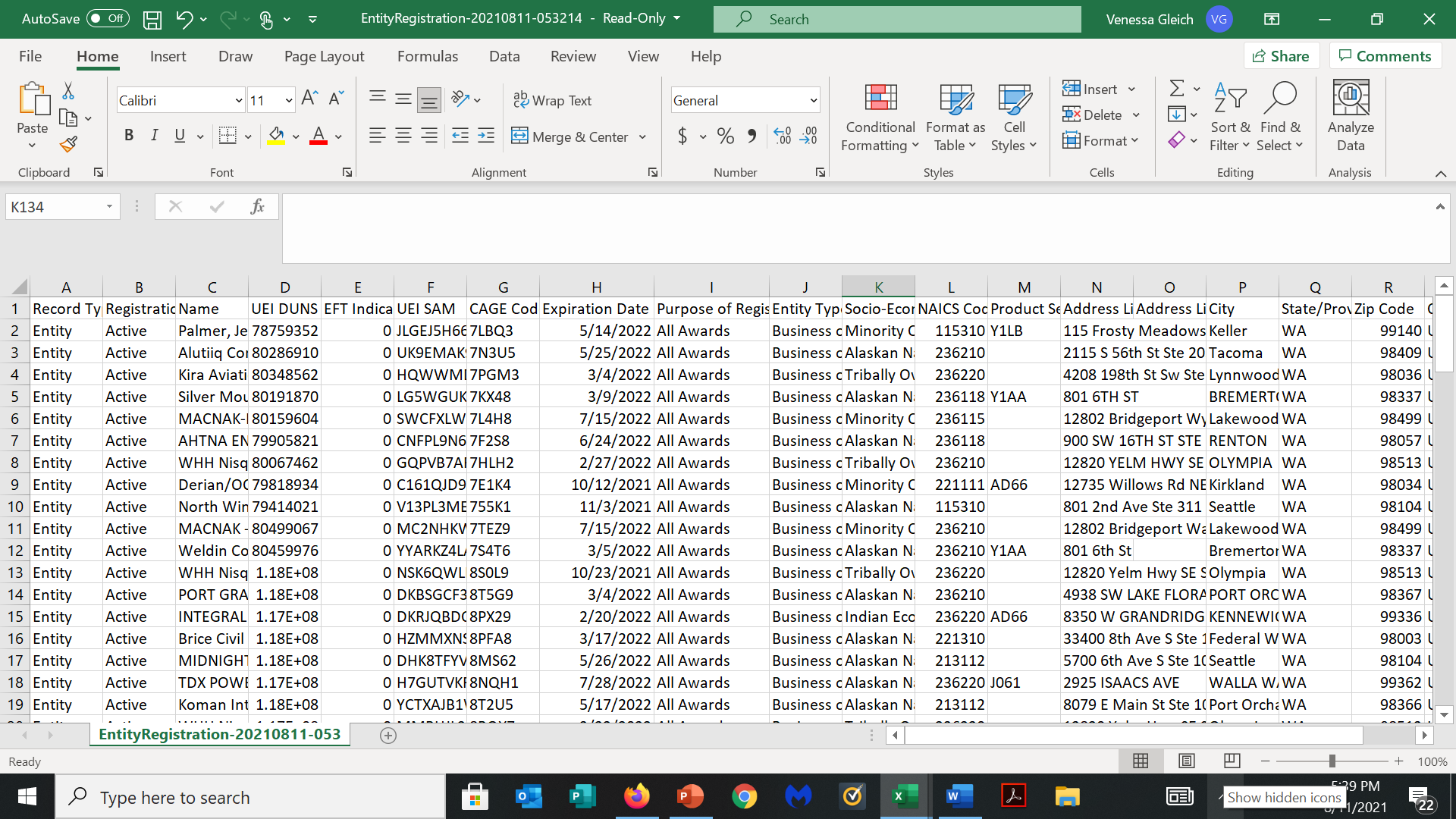 Entity Registration’s sorted by City
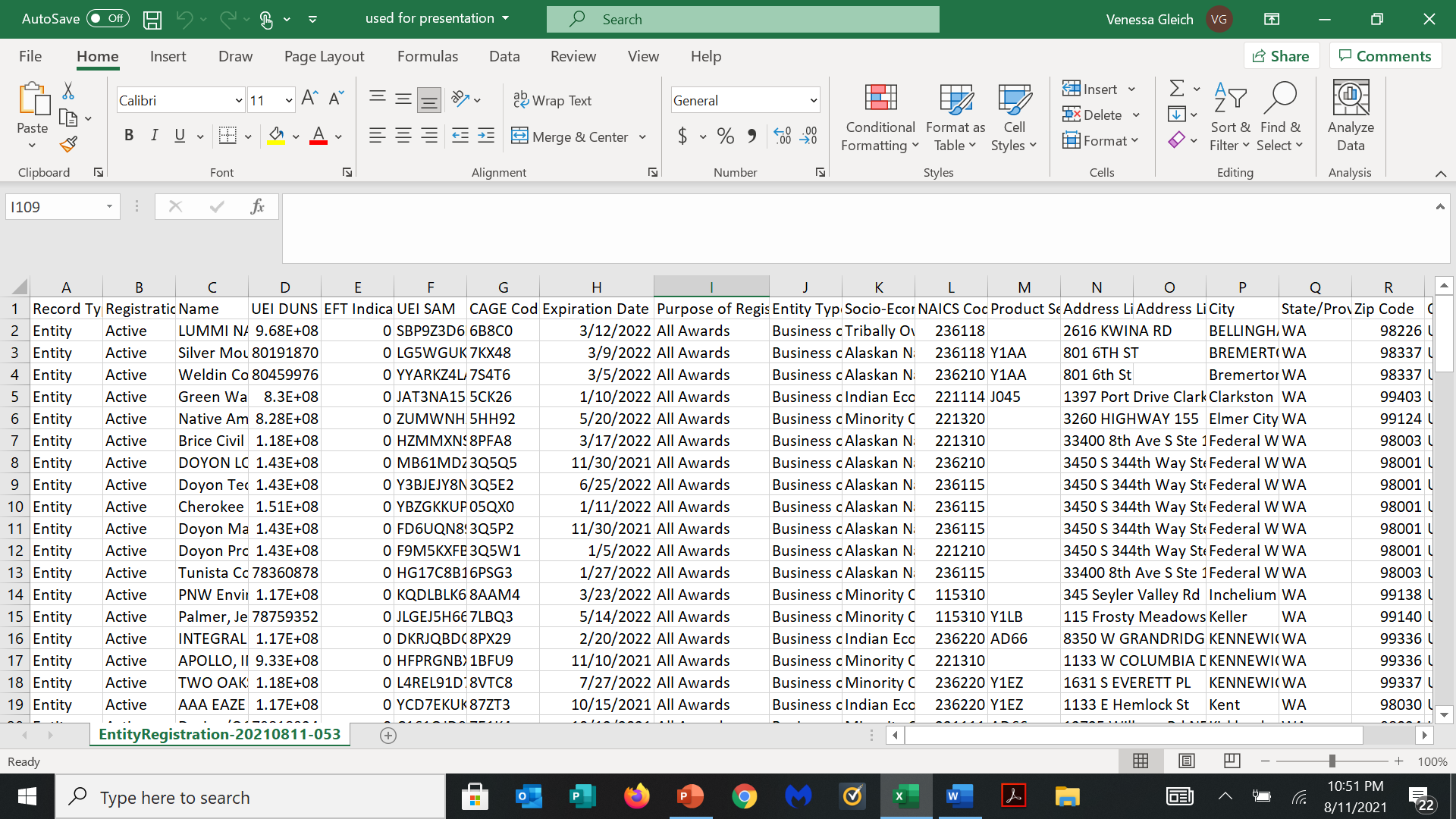 Dynamic Small Business Search
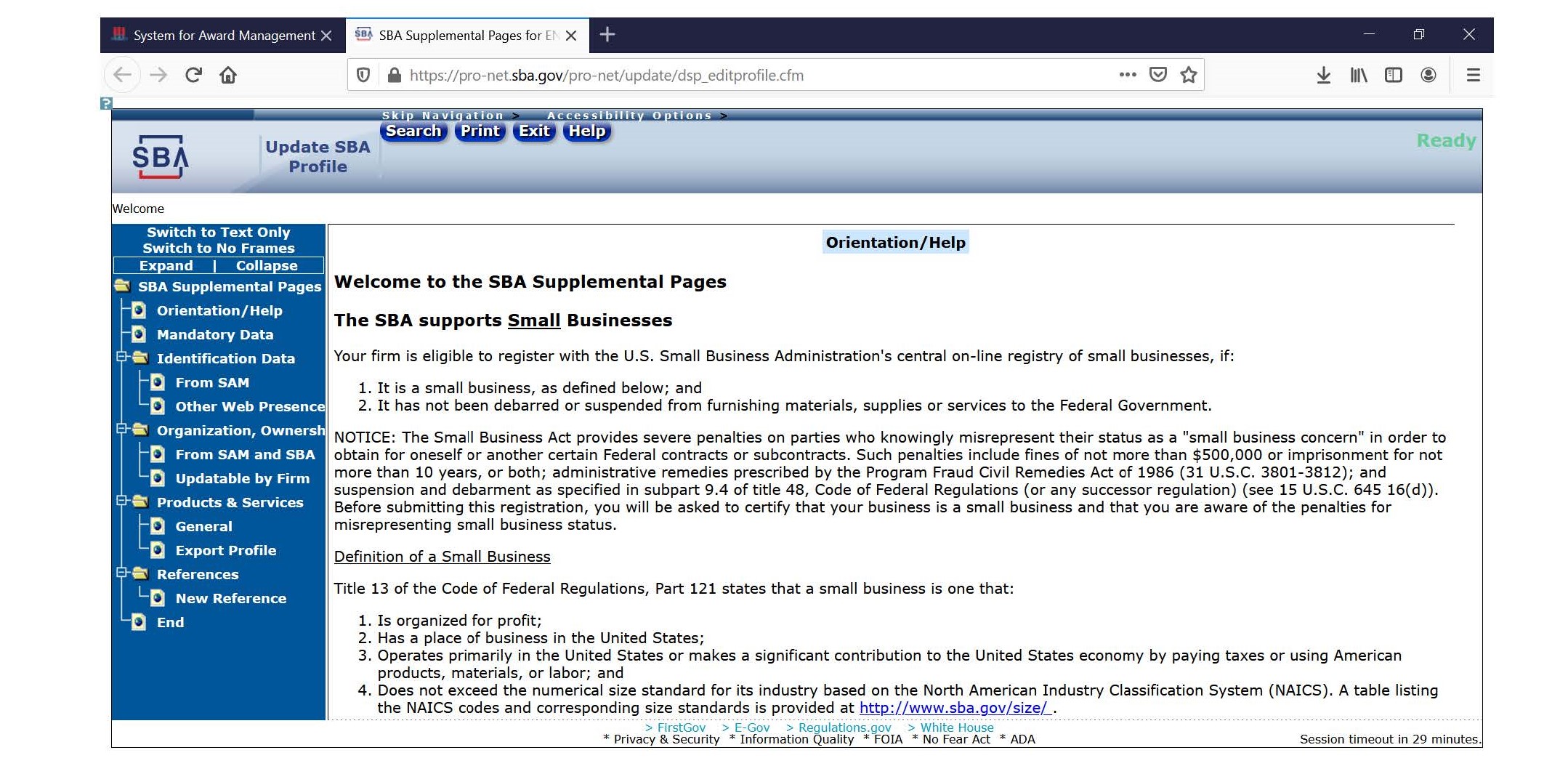 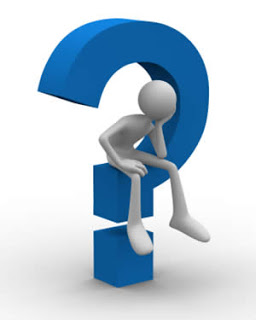 QUESTIONS